Рейтинг ФНС муниципальных образований Краснодарского края по состоянию на 01.04.2024
НОВОКУБАНСКИЙ РАЙОН
КРАЕВОЙ РЕЙТИНГ УФНС ПО СОСТОЯНИЮ ЗАДОЛЖЕННОСТИ
Рейтинг муниципальных образований Краснодарского края по состоянию на 01.04.2024
Итоговое место в рейтинге на 01.01.2024
44
30
Итоговое место в рейтинге на 01.04.2024
СООТНОШЕНИЕ ДОЛГА К ПОСТУПЛЕНИЯМ
Итоговое место в рейтинге на 01.01.2024
17
Итоговое место в рейтинге на 01.04.2024
18
ДОЛЯ ДОЛЖНИКОВ В ОБЩЕМ КОЛИЧЕСТВЕ НАЛОГОПЛАТЕЛЬЩИКОВ
Итоговое место в рейтинге на 01.01.2024
Итоговое место в рейтинге на 01.04.2024
35
28
ЗАДОЛЖЕННИКИ С СОВОКУПНОЙ СУММОЙ ДОЛГА ДО 100 РУБЛЕЙ
ЗАДОЛЖЕННИКИ – СОТРУДНИКИ БЮДЖЕТНОГО СЕКТОРА
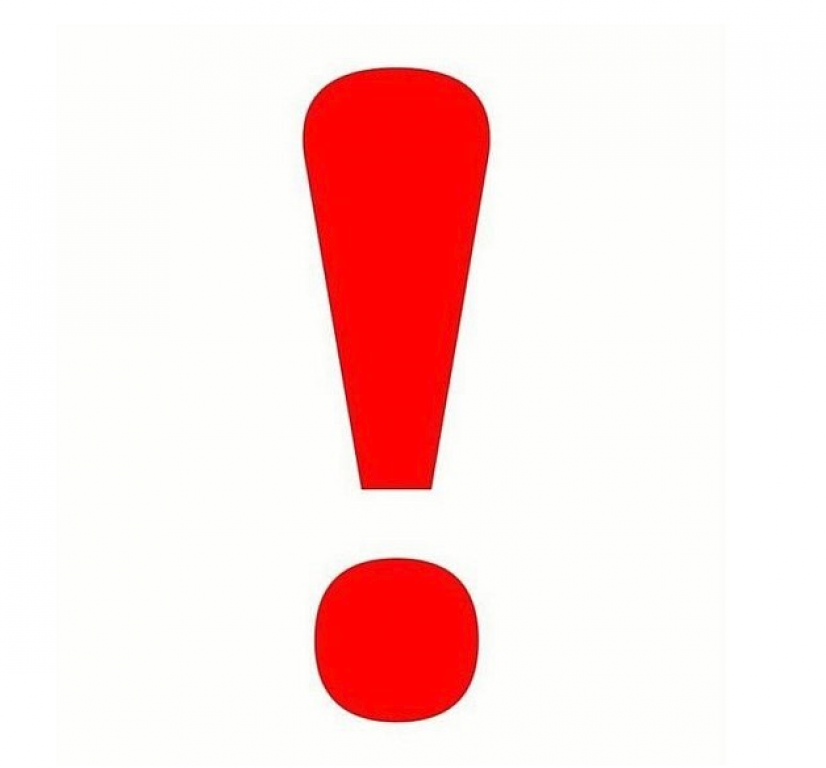 Большие суммы могут быть начислены физическим лицам по доходам, полученным от продажи недвижимости
33
Итоговое место в рейтинге на 01.01.2024
Итоговое место в рейтинге на 01.04.2024
8
Долг бюджетных учреждений
Итоговое место в рейтинге на 01.01.2024
Итоговое место в рейтинге на 01.04.2024
13
35
НЕДОИМКА В КОНСОЛИДИРОВАННЫЙ КРАЕВОЙ БЮДЖЕТ
- 18% или 
- 11,6 млн.руб.
РАБОТА МВК ПО ВОВЛЕЧЕНИЮ ЗАДОЛЖЕННОСТИ
Рассмотрено 8% от задолженности, числящейся на 1 января 2024 года
4
привлечение предприятий, оказывающих коммунальные услуги населению
1
активизация работы межведомственных комиссий по вовлечению задолженности
2
погашение задолженности сотрудниками бюджетных учреждений –        до 1 июня 2024 года
работа по погашению малых сумм задолженности
3
5
6
уведомление должника о наличии задолженности, разъяснения о способах её погашения
совместные рейды сотрудников администраций поселений и службы судебных приставов
ЗАДАЧИ
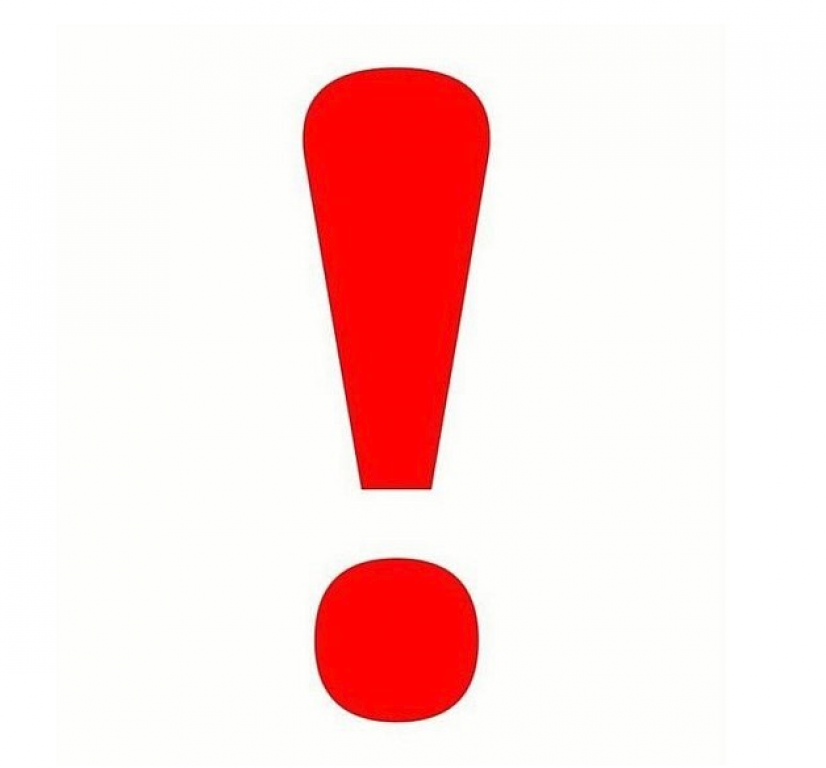 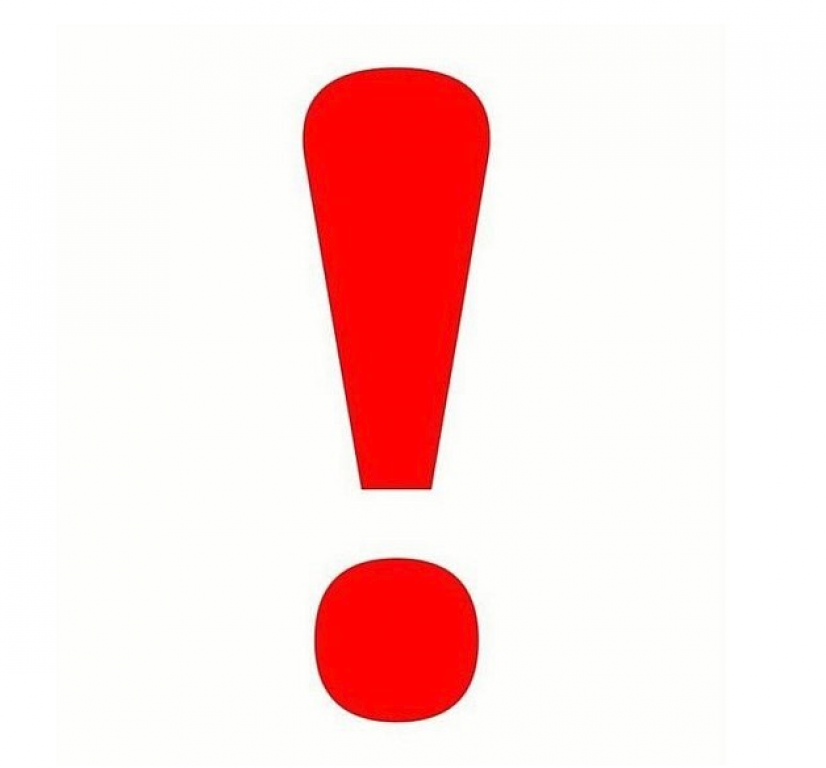 В ЦЕЛЯХ НЕДОПУЩЕНИЯ РОСТА ЗАДОЛЖЕННОСТИ И ОБЕСПЕЧЕНИЯ СОБИРАЕМОСТИ НА УРОВНЕ 98% - разъяснительная работа о возможности ПЕРЕЧИСЛЕНИЯ авансовых ПЛАТЕЖЕЙ по налогам по сроку 
1 декабря 2024 года.